Chapter 4: Evaluating a Company’s Resources, Capabilities, and Competitiveness
TEAM 5 

Jamie Bowlin, Christopher Williams, Kristine Kauneckas, &  Kristen Righter
How well is the company’s present strategy working?
Strategy Indicators
Whether the company is achieving its stated financial and strategic objectives.
Whether its financial performance is above the industry average
Whether it is gaining customers and increasing its market share.
Key Financial Indicators
Gross profit margin
Net profit margin
Free cash flows
27.7 Billion
What are the company’s most important resources and capabilities, and will they give the company a lasting competitive advantage over rival companies?
Identifying the Company’s Resources and Capabilities
Resource-a competitive asset that is owned or controlled by a company
Capability- capacity of a firm to perform some internal activity competently.
VRIN Test
Is the resource or capability Valuable
Is the resource or capability Rare
Is the resource or capability Inimitable
Is the resource or capability Non-substitutable
What are the company’s strengths and weakness in relation to the market opportunities and external threats?
SWOT Analysis
Internal Strength
Internal Weakness
Market Opportunities
External Threats
Internal Strengths
Competence- an activity that a company has learned to perform with proficiency, i.e. a capability
Core Competence- is an activity that a company performs proficiently and that is also central to its strategy and competitive success
Distinctive Competence- is a competitively important activity that a company performs better than its rivals
Bank of America: S
Market Recognition

Strong Banking Network

Broad Product and Service Portfolio
Internal Weakness
A shortcoming that constitutes competitive liability
Can relate to:
	Inferior or unproven skills, expertise, or intellectual capital in competitively important areas of the business
Deficiencies in competitively important physical, organizational, or intangible assets
Missing or competitive inferior capabilities in key areas
Bank of America: W
Weak top-line Performance

Overdependence on the U.S.
Market Opportunities
A company is well advised to pass on a particular market opportunity unless it has or can acquire resources and capabilities needed to capture it.
Bank of America: O
Positive Outlook for Cards and Payments Industry in the U.S.

Growing U.S. Economy

Booming U.S. Market
Environmental Threats
Threats to a company's profitability and competitive well-being.

Can stem from technologies, cheaper options, foreign competitors, new regulations, ect.
Bank of America: T
Fluctuations in Interest Rates

Increase in Compliance Costs

Changing Rules and Regulations
SWOT Analysis
Simply making the four lists is not enough, draw conclusions and improve strategies either heighten your competencies or fix your shortcomings
Are the company’s cost structure and customer value proposition competitive?
Value Chain
Primary activities 
Supply chain management 
Operations 
Distribution 
Sales and marketing 
Service 
Support activities 
Product R&D, technology, and systems development
HR management  
 General administration
Representative Company Value Chain
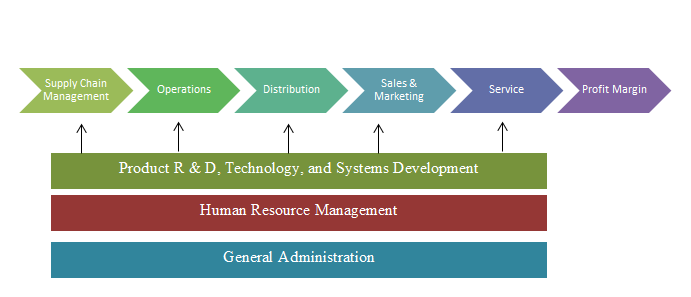 Comparing Value Chains of Rival Companies
Purpose of value chain is comparison 
How each segment is done changes costs 
Supply chain of supplier and distributer can affect efficiency 
Internal cost structure
Activity-based costing
Representative Value Chain System
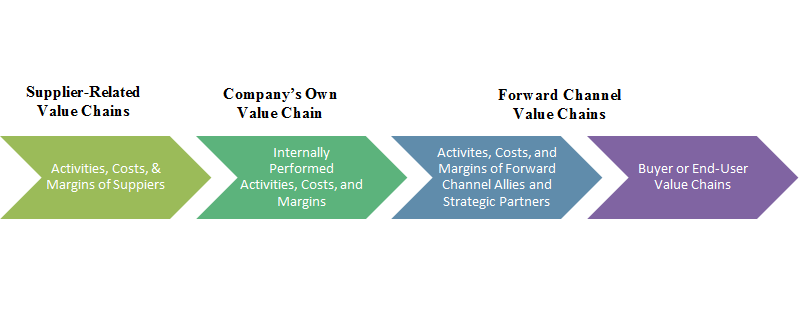 Value Chains of Suppliers and Distributors
Distribution partners value chain 
Their costs and your price
Sales volume 
Benchmarking
Remedies for Cost and Value Disadvantages
Main areas for improving efficiency 
Internal activities 
Supplier value chain
Forward channel 
Encuring people to bank with Bank of America 
http://about.bankofamerica.com/en-us/our-story/supplier-relations.html#fbid=HQsEDmMNSF9
Improving Internal Value Chain Activities
Best practices
Revamp 
Outsource
http://www.computerworld.com/article/2574229/it-outsourcing/bank-of-america-creates-indian-outsourcing-subsidiary.html
Back office-office operations 
Go around high costs 
Redesign product
Improving Effectiveness of Value Proposition
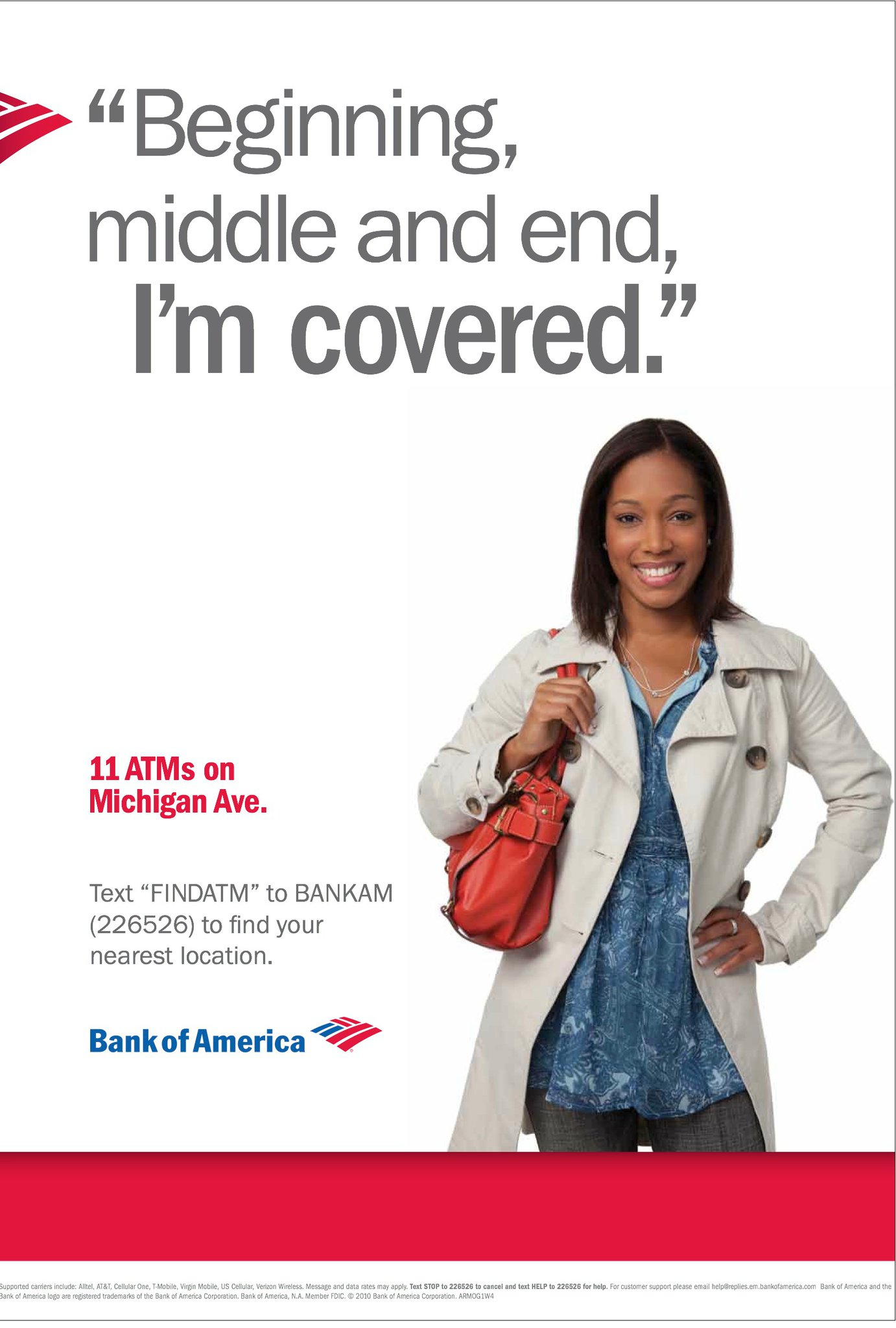 Best practices through company 
Good customer service 
Reallocate resources 
Marketing
Improving and Enhancing Forward Channel
Improving value chain forward channel 
Reduce markup 
Win-win situation
Cheaper distribution 
Enhancing differentiation through forward channel 
Cooperative advertisement 
Reward points 
Exclusive agreements 
standards
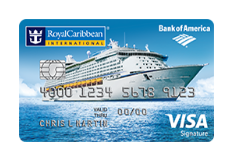 Competitive Advantage
Value creating 
Increase efficiency and decrease costs
Basis for differentiation
How activities relate to resource and capabilities 
Competitive advantage
Value creating activity = action 
Rare and valuable resources and capabilities
Translating Company Performance of Value Chain Activities into Competitive Advantage
Beat rivals by getting more customer value 
Improve quality  → Competencies Emerge → Increase in core competence → Distinctive competence → Gain competitive advantage 
Beat rivals with more efficient value chain activities
Cost effective activities  → Cost is driven down → More efficient → Distinctive competence → Gain competitive advantage
Is the company competitively stronger or weaker than key rivals?
Competitive Strength Assessment
Step 1

Identify the industry’s key success factors and other important measures of competitive strengths and weaknesses.
Competitive Strength Assessment
Step 2

Assign weights to each of the measures based on their perceived importance.
Competitive Strength Assessment
Step 3
Calculate the weighted strength ratings
Using a 1-10 scale, score each competitor on each strength 
Multiply the assigned rating by the assigned weight
Competitive Strength Assessment
Step 4 

Sum the weighted strength ratings for each factor to get an overall measure of each company
Competitive Strength Assessment
Step 5 

Use the individual strengths and overall measures to develop strategies
Bank of America Competitive Strength Assessment